America Expands(1850–1900)
17
How did Americans expand to the West and what were their motivations for this expansion?
What was the American government’s Indian policy?
What were the results of the international expansion of the United States in the second half of the nineteenth century?
Some Americans began to look across the seas to other lands where they could plant the Stars and Stripes.
How did the transcontinental railroads affect westward expansion?
What were the vast potentials and hazards of developing resources in the West?
How did pioneers overcome the difficulties of settling the Great Plains?
Western Expansion
Rails to the West
Trains carried settlers to the West
Trains carried products and resources to the East
Railroads were the main instrument of developing the American West
Western Expansion
The Transcontinental Idea
Congress passed two railroad acts
Land grants for railroad companies
Loans to the railroad companies
Union Pacific began in Omaha, NE
Central Pacific began in Sacramento, CA
Although the Union Pacific had mostly plains to cross, both companies had difficulties.
Western Expansion
Building the Line
Union Pacific hired mostly Irish immigrants
Central Pacific hired mostly Chinese immigrants
Both sets of builders made rapid progress
Quality problems
Western Expansion
Promontory Point, Utah
Central Pacific: 688 mi.
Union Pacific: 1,086 mi.
Four transcontinental railroad lines followed
Great Northern used nogovernment subsidies
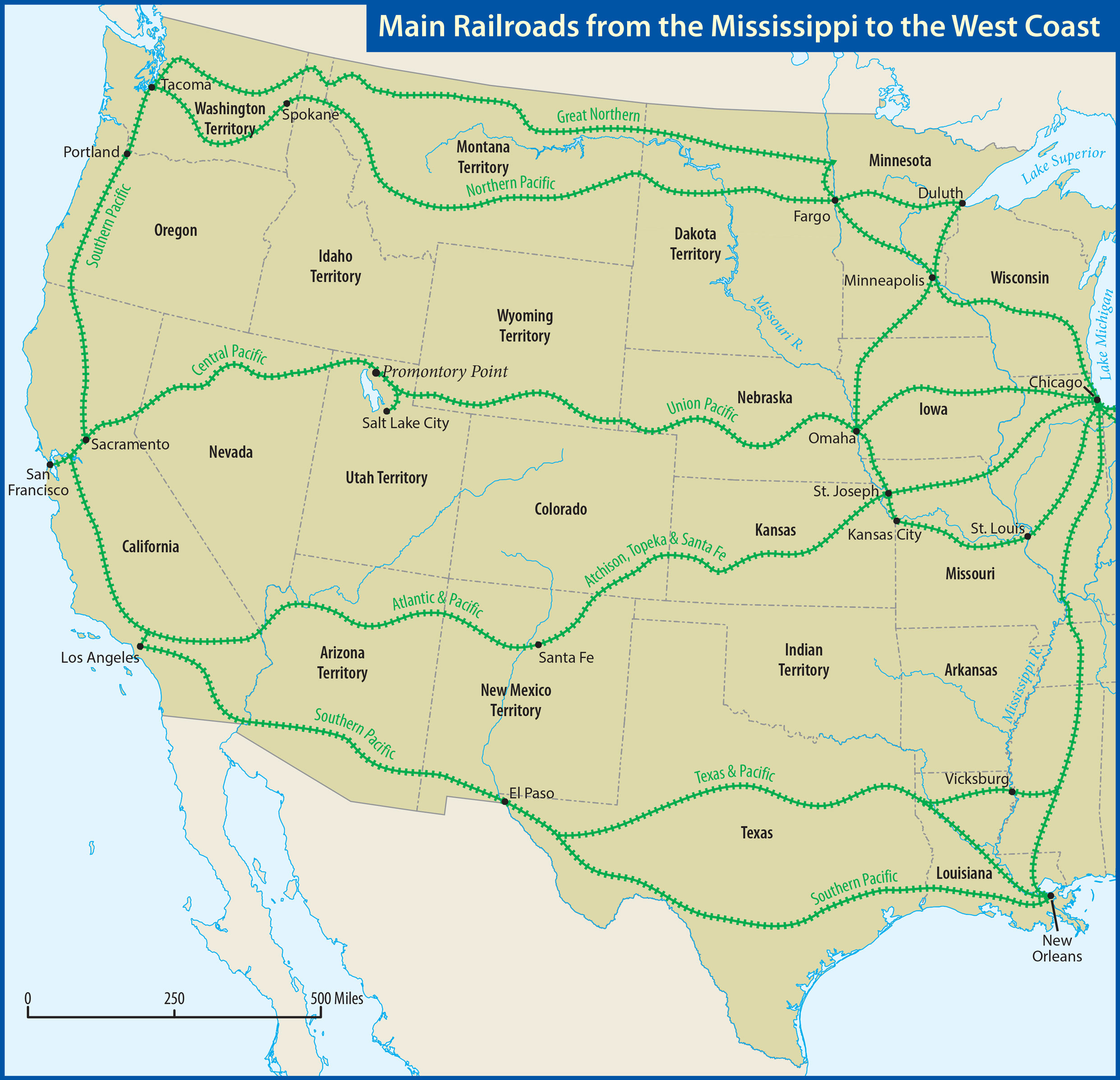 Western Expansion
Mining
California gold rush (1849)
Pikes Peak gold rush (1859)
Leadville: gold and other metals; lead
Comstock Lode: gold and silver
Big business
Western Expansion
Cattle
Cattle drives
Demand for beef in the East
Cowboys
Open ranges
Grueling and dangerous
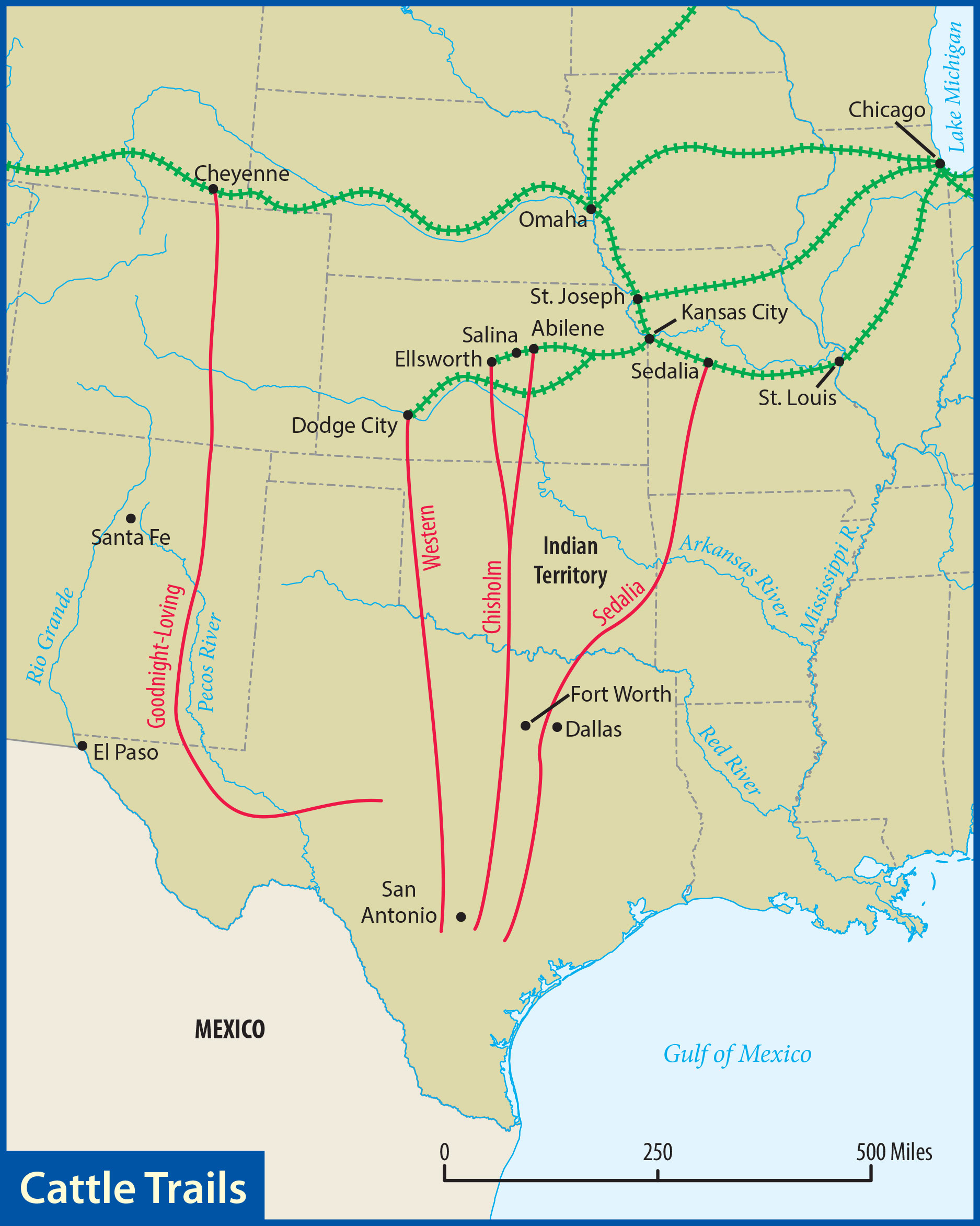 Western Expansion
Meatpacking plants
Refrigerated railcars
Open-range cattle grazing ended in the 1880s
Western Expansion
Settlers and Sod-busters
Farmers soon far outnumbered cowboys
Range wars
Western Expansion
Acquiring Land
Railroads sold their land grants
Homestead Act (1862)
160 acres given to settlers who lived on and improved the land for five years
Oklahoma land rushes
Western Expansion
Developing the Land
Great Plains
Infrequent rainfall
Dry farming
Wheat
Sod houses
Barbed wire
Western Expansion
Law and Order
Law enforcement was difficult
Gunfighters
Western Expansion
Lawmen
Town marshals
County sheriff
U.S. marshals
Judges
Deputies
Western Expansion
Lynchings
Vigilante justice
Pinkerton detectives
Isaac Charles Parker: “the Hanging Judge”
What was the Plains Indians’ way of life?
What were the major battles, and who were the leaders in the Indian Wars?
How did the federal government treat the American Indians?
This time, the conflict would be the final, climactic struggle between white and Indian for control of the rest of the American continent.
Indian Affairs
Plains Indians
Cheyenne, Comanche, Sioux
Key to survival: buffalo
Nearly all buffalo were killed by 1900
Skilled warriors
Proud of their heritage
Indian Affairs
Indian Wars
First Sioux War (1866–68)
Sioux won the battles
Goal: force Indians onto reservations
Quality of reservation land was often low
The result of the Indian Wars was a foregone conclusion, but it took long, hard fighting for the American army to emerge victorious.
Indian Affairs
The Sioux War
1876–77
George Armstrong Custer
Battle of the Washita River (1868)
Sitting Bull and Crazy Horse
Indian Affairs
Battle of the Little Bighorn (1876)
Custer split his forces
Major Reno’s force took heavy losses
Custer’s force was totally wiped out in less than an hour
The U.S. Army sent more men and supplies west to defeat the Sioux.
Within months, the army forced the Indians to accept peace on the government’s terms.
Indian Affairs
Later Indian Affairs
Some still resisted
Some continued to fight
Some tried to flee to Canada
Wounded Knee massacre
A Century of Dishonor
Indian Affairs
Dawes Act
Parceled out Indian lands to families
1924: Indians given full citizenship
1934: Indian Reorganization Act
What were the main goals of American foreign policy in the last half of the nineteenth century?
What imperialistic methods did the United States use to acquire territory?
How did the North American foreign missions movement expand during this period?
What were the motives for and results of the Spanish-American War?
International Expansion
Three main foreign-policy goals:
Defend the Western Hemisphere from intervention by European powers
Create new economic opportunities for American trade
Extend the territory of the United States
International Expansion
France in Mexico
French troops remained in Mexico
Napoleon III installed Maximilian I as the Mexican ruler (1864)
After the Civil War, troops were sent to the Rio Grande
The French quietly withdrew their troops. Maximilian was executedin 1867.
International Expansion
Treaty of Washington
International tribunals set up to settle three longstanding differences
United States received damages from Britain related to commerce raiders
Possession of certain islands off Vancouver given to the United States
International Expansion
United States paid Canada for special fishing privileges
Led to greater friendship among the United States, Britain, Canada
International Expansion
Perry in Japan (1854)
Commodore Matthew Perry and four warships
Treaty of Kanagawa
Allowed western influence into Japan
International Expansion
Pan-Americanism
Desire to trade with Latin America
Greater cooperation and unity
Promoted by James G. Blaine
First Pan-American Congress (1889)
Not a resounding success
International Expansion
An Open Door in China
“Spheres of influence”
Open Door Policy
Formulated by John Hay
Suited other major powers
International Expansion
Boxer Rebellion (1900)
Against foreigners and foreign influence
International military force
Included 2,500 Americans
Peace terms were harsh
The United States returned money it collected
imperialism
the extension of power by one people or country over another people or country
International Expansion
Territorial Expansion: Imperialism
Purchase, annexation, or conquest
Numerous negative effects
Some improvements
Infrastructure, education, etc.
Missionaries
International Expansion
Seward’s Folly
Alaska was purchased from Russia in 1867 for $7,200,000
Treaty easily passed the Senate
Enormous wealth was found there
Alaska became the 49th state in 1959
International Expansion
Pacific Expansion
Annexed the Midway Islands
Hawaii
American businessmen
Queen Liliuokalani was overthrown in 1893
International Expansion
President Cleveland opposed annexation
Sanford Dole led the independent country
Annexed in 1898
Hawaii became the 50th state in 1959
International Expansion
Missions
Hiram Bingham in Hawaii
China
Jonathan & Rosalind Goforth
Lottie Moon
International Expansion
Mission boards
Denominational
Faith missions
Many were focused on a single region
The height of American imperialism came in 1898, when the United States went to war with Spain.
International Expansion
Causes
Yellow journalism
Sensationalized news reporting
Papers were trying to outdo each other
The de Lôme letter
Insulted President McKinley
International Expansion
Sinking of the USS Maine
Exploded in Manila Harbor
Claimed to be the work of a mine
No one really knows
McKinley sent a war message to Congress
Congress demanded Spain’s withdrawal from Cuba and authorized the president to use force, if necessary, to establish Cuba’s independence.
International Expansion
Manila Bay
Commodore George Dewey
Wrecked the Spanish fleet at the Battle of Manila Bay
The Philippines was now in American hands
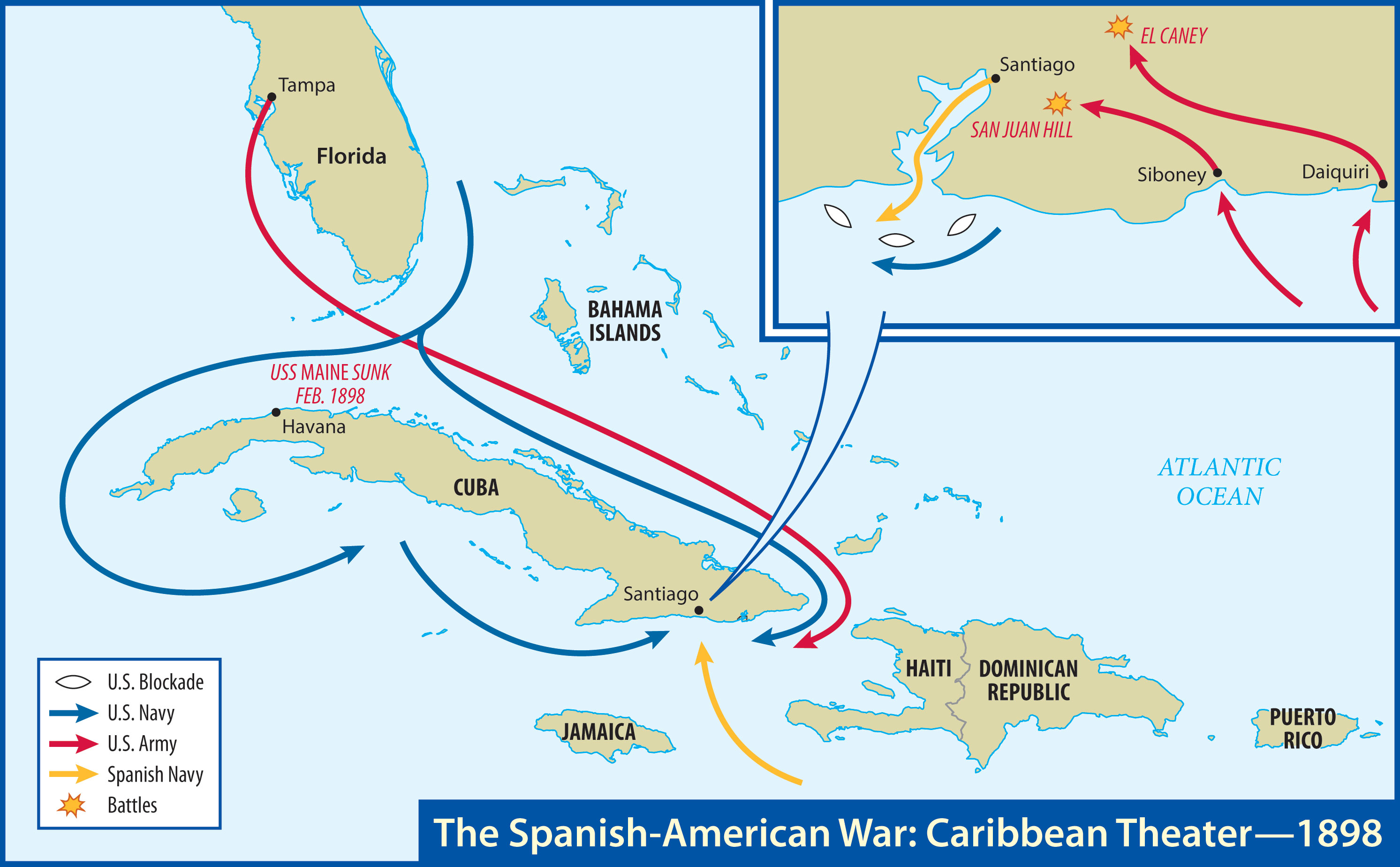 International Expansion
Santiago
Spanish fleet blockaded in the harbor
American soldiers, including the Rough Riders, landed in Cuba
The Spanish fleet was destroyed
Battle of Santiago Bay
The Americans also captured the island of Puerto Rico.
The Spanish called for peace.
International Expansion
Aftermath
The United States wanted no territory in Cuba
The United States obtained Puerto Rico, Guam, and the Philippines
Payment to Spain for the Philippines
International Expansion
Annexation of Hawaii
A large peacetime army and navy were required
Rebellion in the Philippines
Emilio Aguinaldo
Putting down the revolt was more expensive than the war had been
International Expansion
1900 presidential campaign
McKinley vs. Bryan again
Republicans embraced imperialism
McKinley won an electoral landslide
Xxx
Xxx